Health Plans
     Sept. 18 -Sept. 22, 2017
,
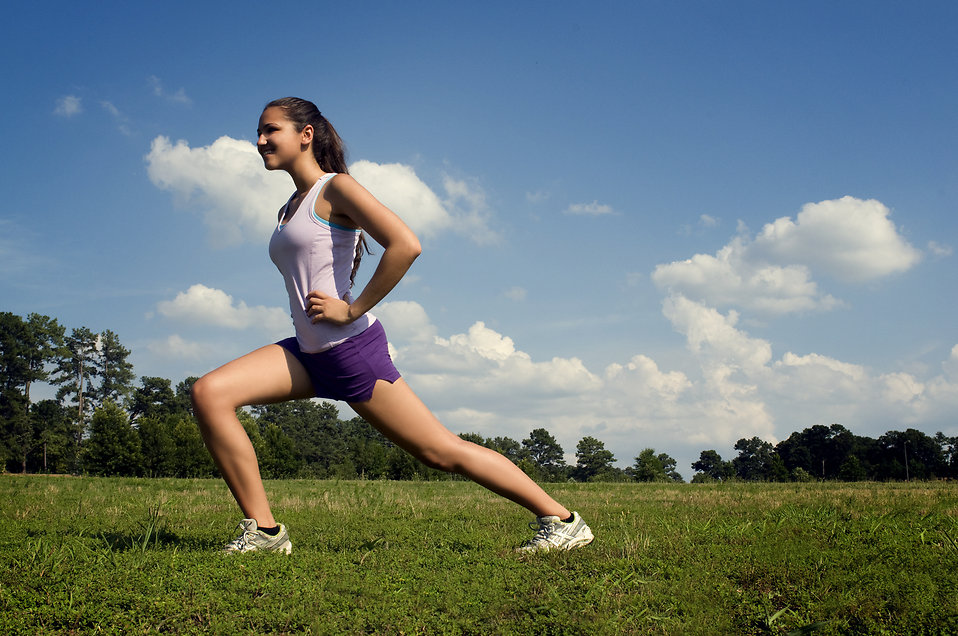 Learning Target: I will create a diagram illustrating the 10 life skills essential to healthy living.  

Bell Ringer: What do you think of when you hear someone say “life skills”?

Ending Activity: Group diagram of all 10 life skills with discussion of what the first few mean.
Learning Target: I will create a diagram illustrating the 10 life skills essential to healthy living.  

Bell Ringer: What does it mean to make good decisions? 

Ending Activity: Group activity in making decisions on island activity.
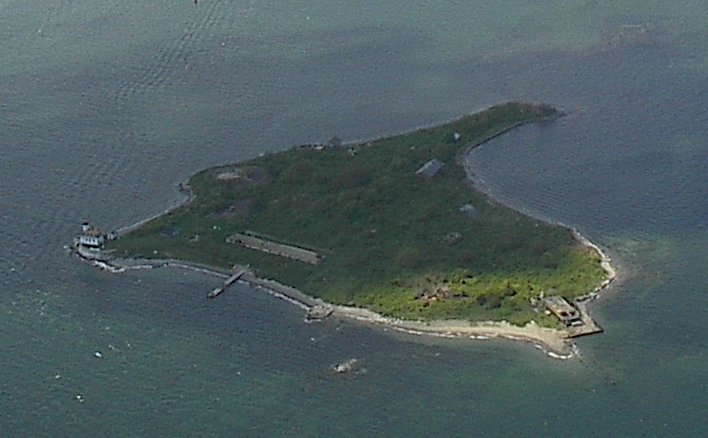 Learning Target: I will use advertisements to make decisions on important and smart purchases.   

Bell Ringer: Describe an important decision you have had to make.  

Ending Activity: Group activity on making smart purchases on a limited budget